RESPOND
EXPERIMENT
TRANSFER
apply
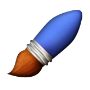 Can you recreate the work?
What parts of the work will you respond to?
What materials/techniques would you use? Why?
What challenges will you encounter?
Would you change anything about the style o work?
What question would you ask the Artist?
HIGH
KNOWLEDGE COMPARE
SUMMARISE
understand
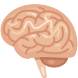 What does the image relate to? 
What style of Art does it belong to?
Does it remind you of anything? 
What is interesting about the work?
Can you explain what is happening in the picture?
What Art/Artist could you compare it to?
LOW
identify
OBSERVE   
RECOGNISE
WHAT?WHEN?HOW?
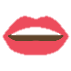 Can you list 3 facts about the artist?
How would you describe the work?
What is the work called / what date was it made?
Describe the work in 5 words.
Can you label the image with the key parts you recognise? (objects/people/props etc)
LOW
JUSTIFY 
OPINION
CRITICUSE
evaluate
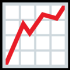 Now you have understood the work and recreated your own response:
Do you agree with the outcomes?
What is the importance of the work?
What is the best bit about the work? What areas are there for improvement?
How would you rate/grade the work?
What would you do next? 
How will you take this knowledge and experience forward?
HIGH
DEVELOP
REFINIE
ORIGINAL
Create
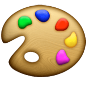 Create a response to the artists work:
What is your work  about?
What do you want other people to feel/react to your work?
What else could you do in response?
Is it a successful response to the artist/theme?
What message does your work have?
How could you develop this idea?
How could you improve on your own work?
Could you think of an original way to recreate the work?
HIGH
EXAMINE
INVESTIGATE
analysis
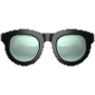 What theme does the work have?
What is in the foreground/middle-ground/background?
Tell me about the colours?
Tell me about the presence of light?
Is it busy or deserted?
What do you notice about the person in the image?
What is the most powerful part of the image?
Discuss the composition of the image, how is it arranged?
What style of Art/Artists is the work inspired by?
What connects the image?
HIGH